Dual coding symbols:
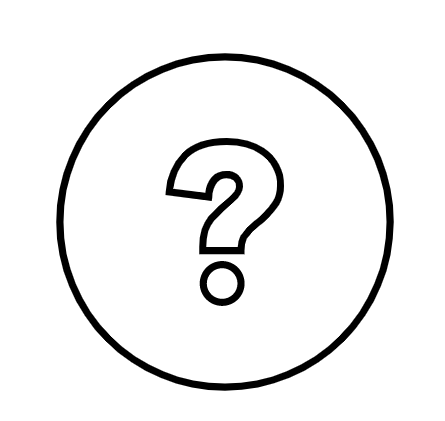 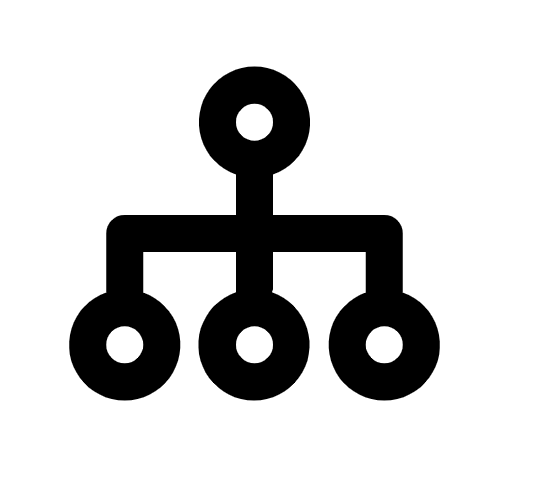 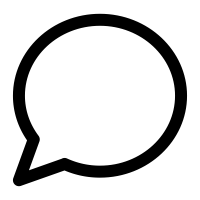 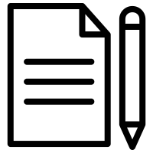 Organise
Big Question
Explain
Practise
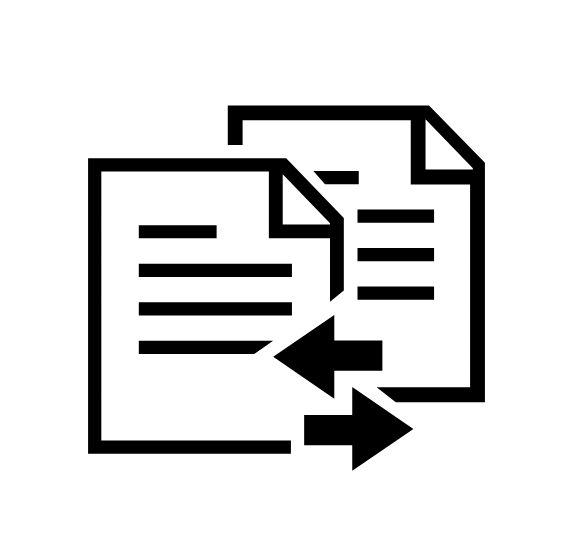 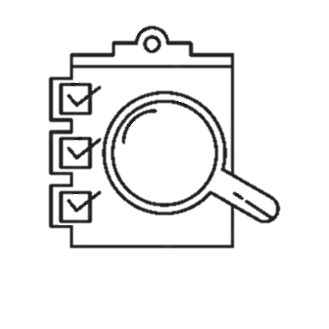 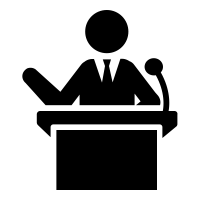 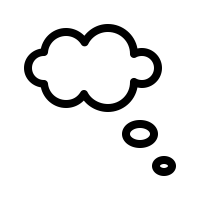 Reflect
Compare
Present
Evaluate
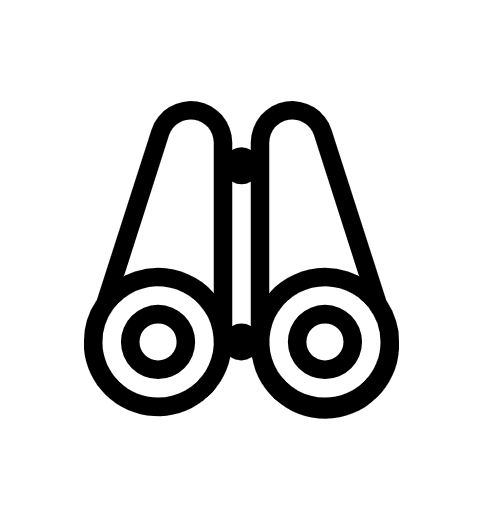 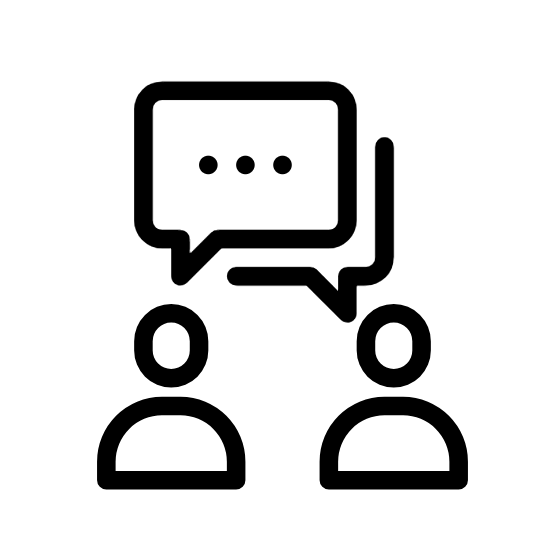 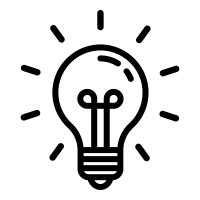 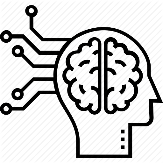 Discuss
Connect
Activate
Predict
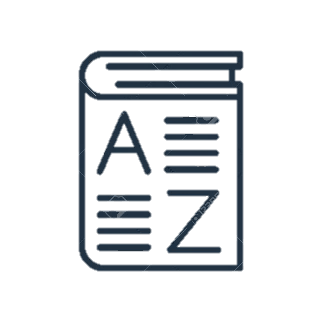 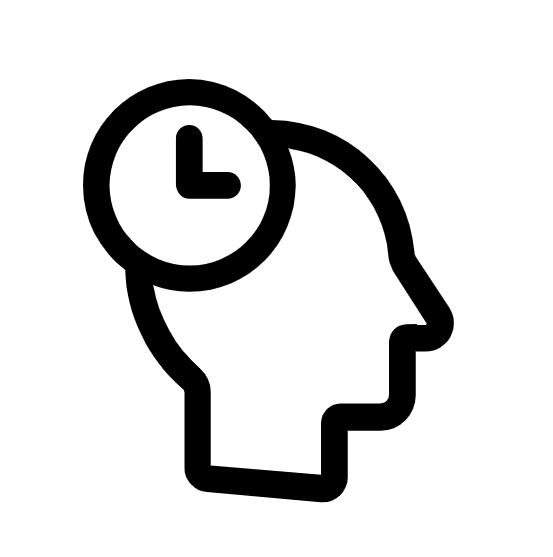 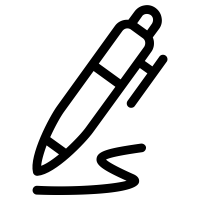 Vocabulary
Summarise
Recall
Editable reading ruler
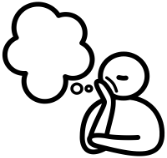 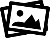 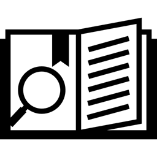 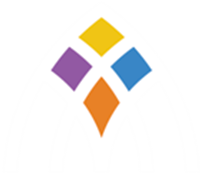 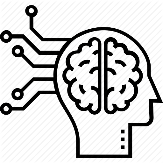 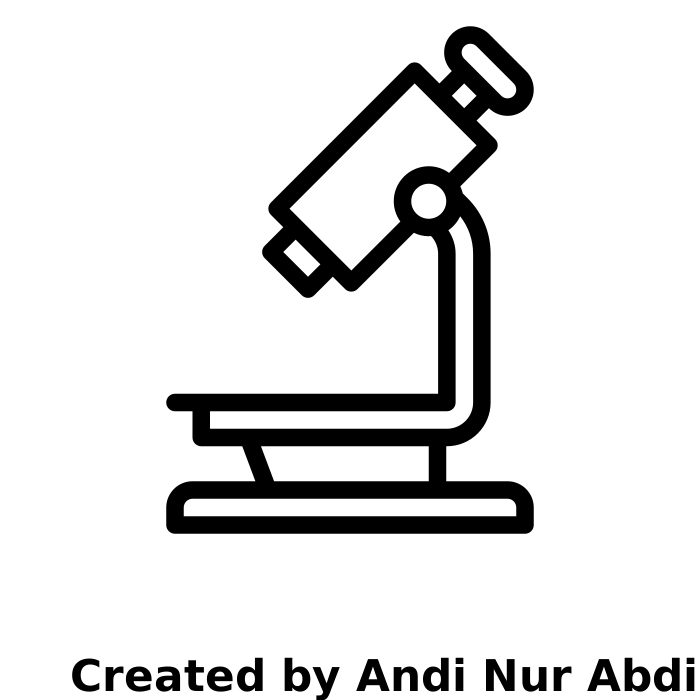 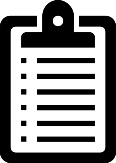 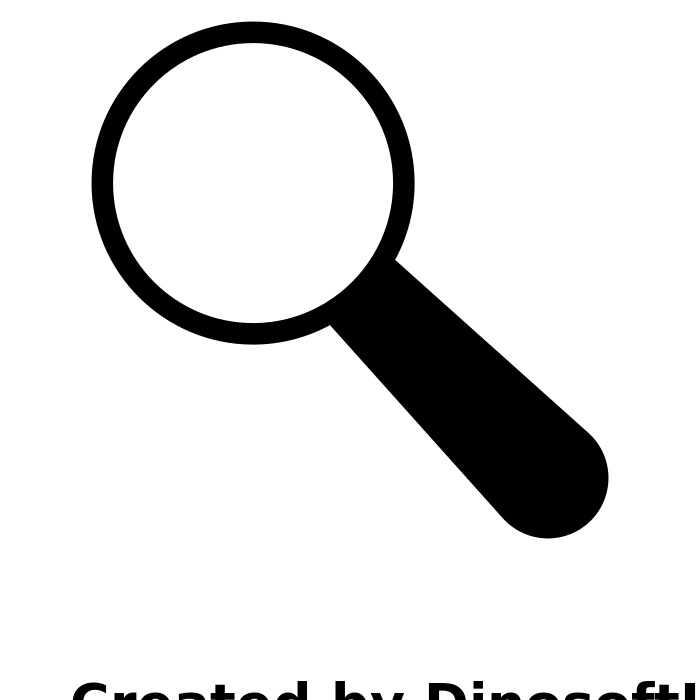 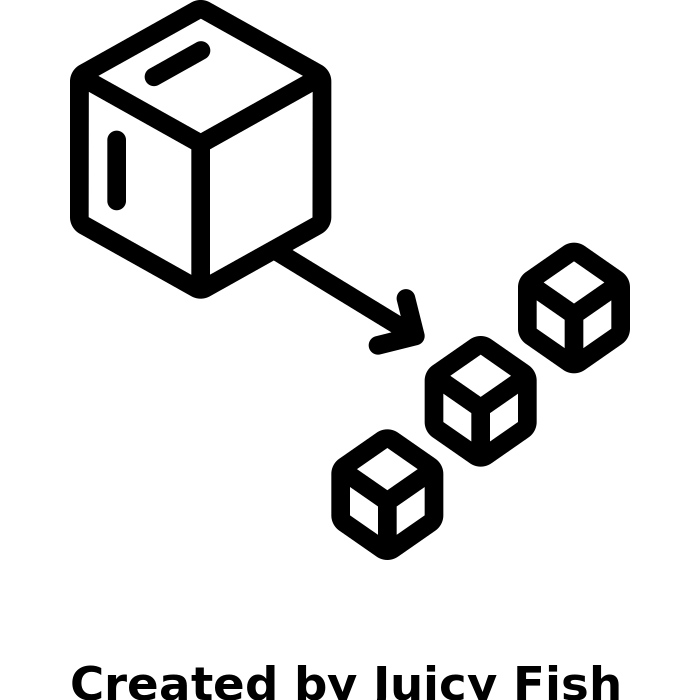 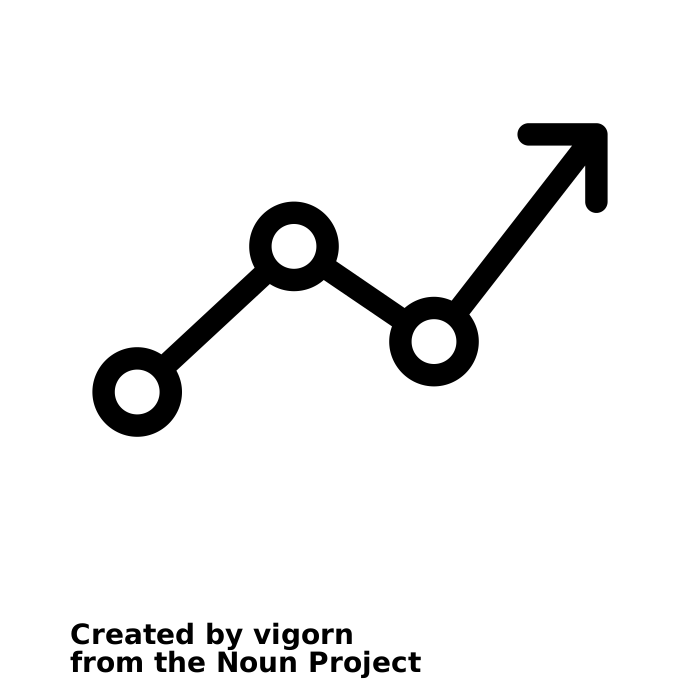 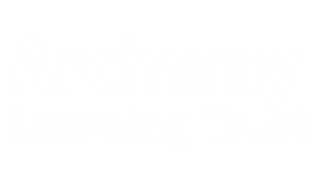 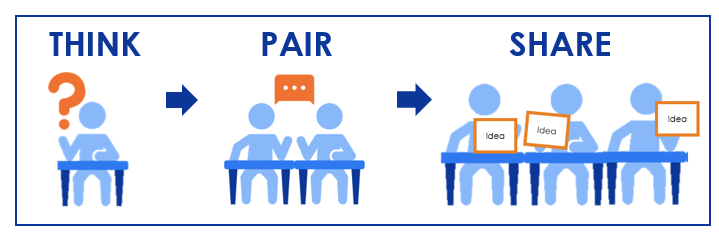 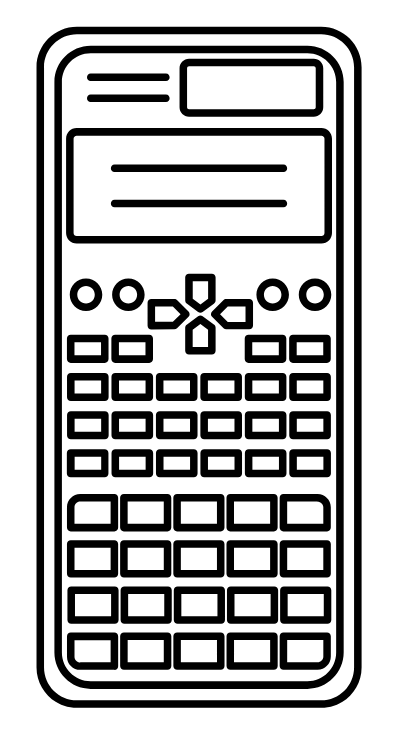 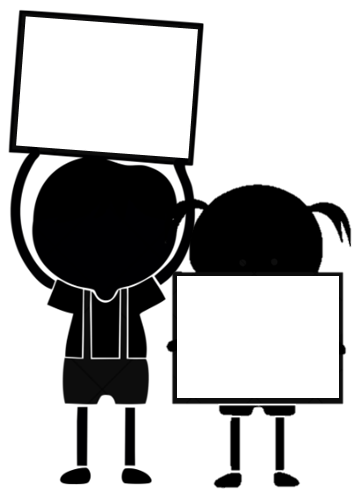 A
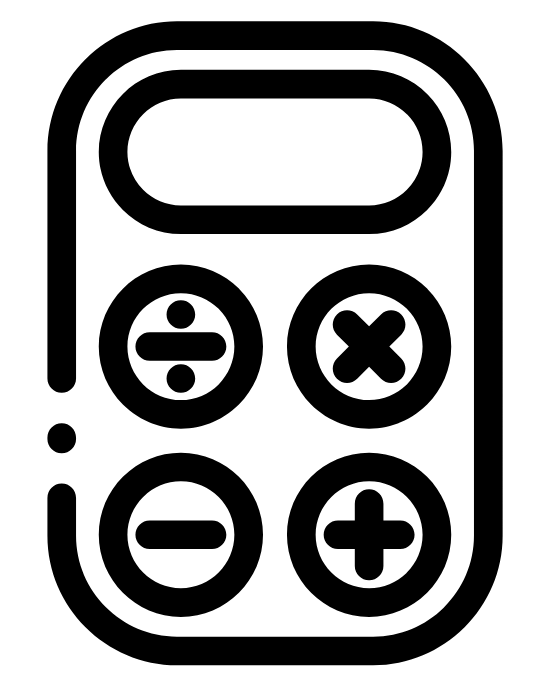 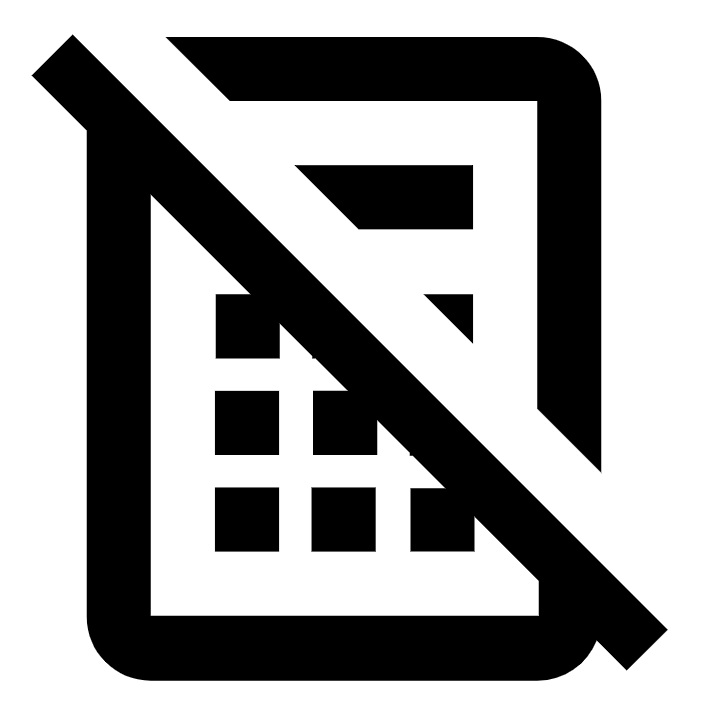 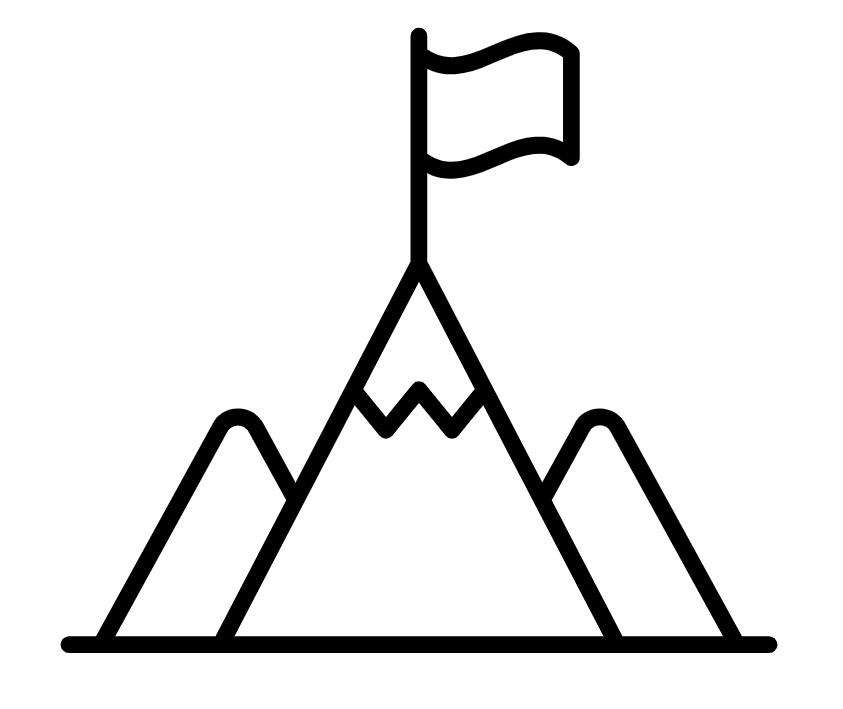 B
LESSON TITLE: Product of Two Fractions
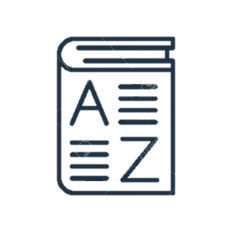 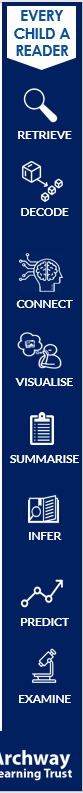 Key vocabulary:
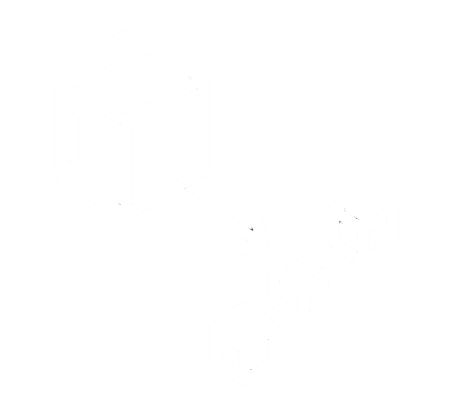 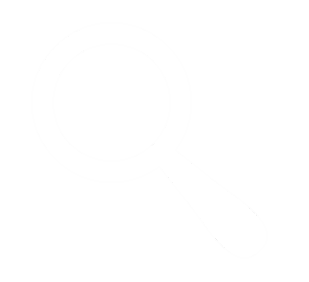 Decode the word
Definition
.
Product
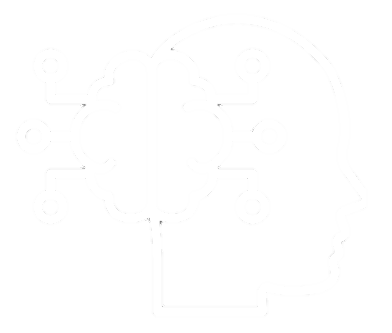 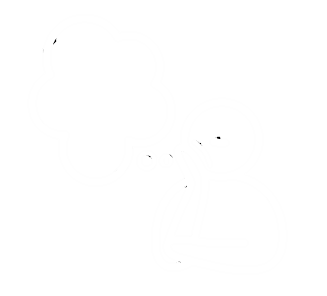 Non-examples
Examples
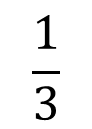 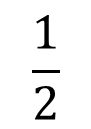 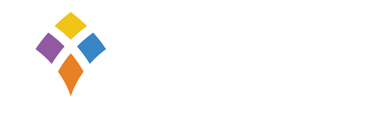 RETRIEVE
INSTRUCT
SECURE
PRACTISE
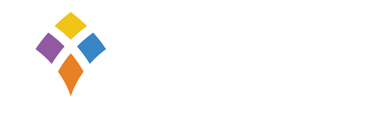 RETRIEVE
INSTRUCT
SECURE
PRACTISE
Using this area model
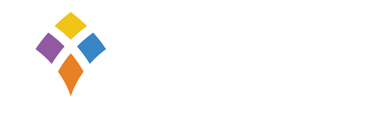 RETRIEVE
INSTRUCT
SECURE
PRACTISE
Using this area model
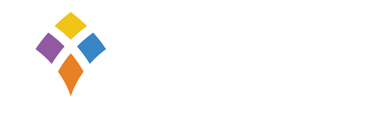 RETRIEVE
INSTRUCT
SECURE
PRACTISE
When multiplying fractions, 
the numerator is the product of the numerators
the denominator is the product of the denominators
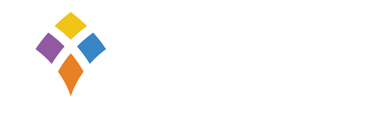 RETRIEVE
INSTRUCT
SECURE
PRACTISE
WE DO:
I DO:
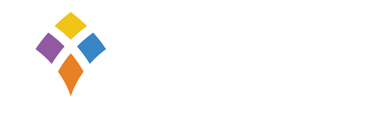 RETRIEVE
INSTRUCT
SECURE
PRACTISE
WE DO:
I DO:
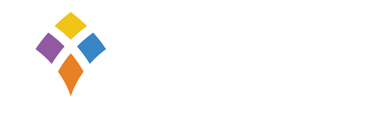 RETRIEVE
INSTRUCT
SECURE
PRACTISE
WE DO:
I DO:
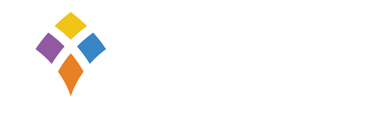 RETRIEVE
INSTRUCT
SECURE
PRACTISE
WE DO:
I DO:
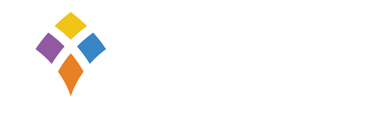 RETRIEVE
INSTRUCT
PRACTISE
SECURE
YOU DO
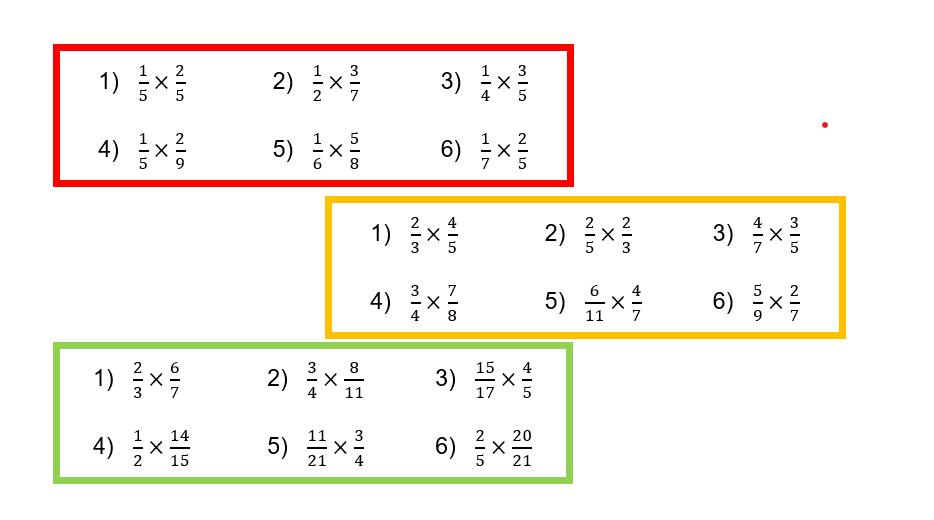 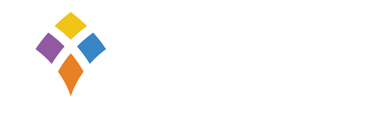 RETRIEVE
INSTRUCT
PRACTISE
SECURE
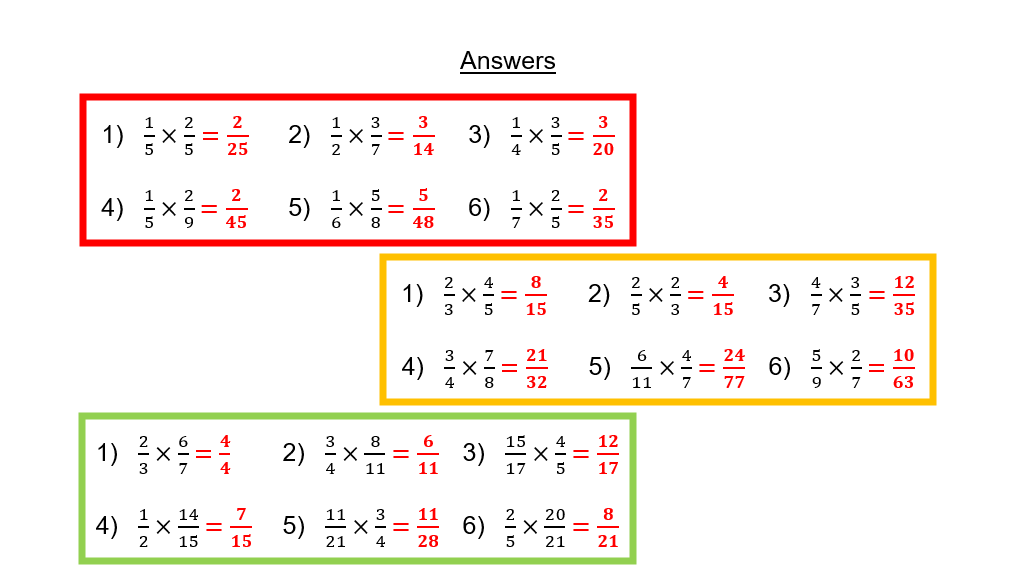 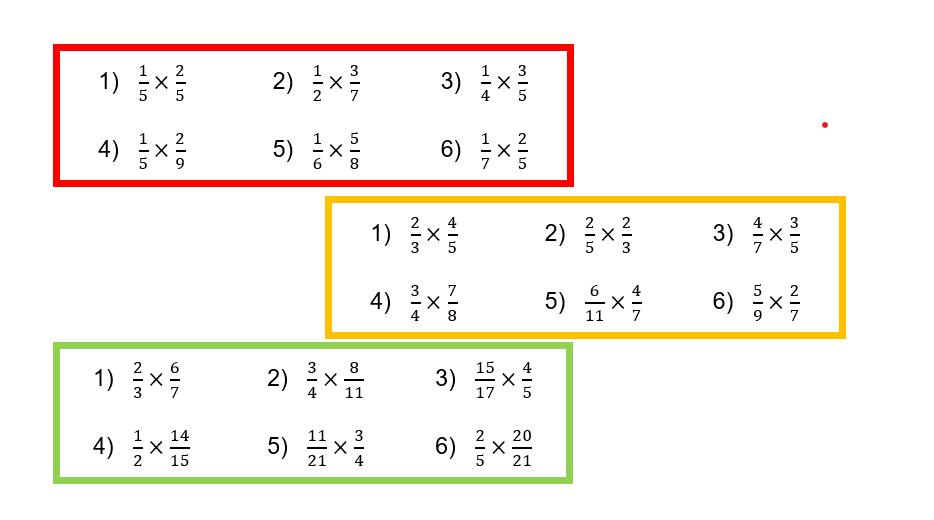 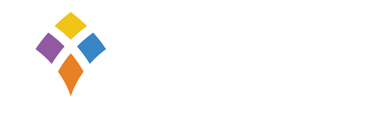 RETRIEVE
INSTRUCT
PRACTISE
SECURE